Visión
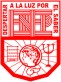 “Ser una escuela normal dedicada a la formación  inicial de licenciados en Educación Preescolar promoviendo   la  actualización  y capacitación de sus docentes y egresados; reconocida como institución de educación superior  acreditada y certificada por organismos nacionales e internacionales por su calidad educativa. Conformada por una comunidad profesional de aprendizaje con énfasis en los  procesos de  investigación, docencia, tutoría  y asesoría, fomentando la movilidad de alumnos y docentes, respondiendo a una política de evaluación permanente que contribuya a la mejora continua de  estrategias de aprendizaje  en espacios adecuados y habilitados para consolidar una práctica educativa de excelencia, a través de una gestión institucional eficiente basada en la cultura de transparencia y rendición de cuentas, en el  cumplimiento puntual de Planes y Programas capaces de atender a la formación de nuevas generaciones que demandan  apertura en  el uso de la tecnología e idiomas que le  permitan  asumir los retos de una sociedad globalizada  en constante transformación”.
ENEP-D-D01
V00/082016
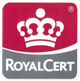